WelCOME@FEA
Prof. Hennie De Schepper – director of studies
© UGent, Jonas Vandecasteele en Yentl Vandendriessche
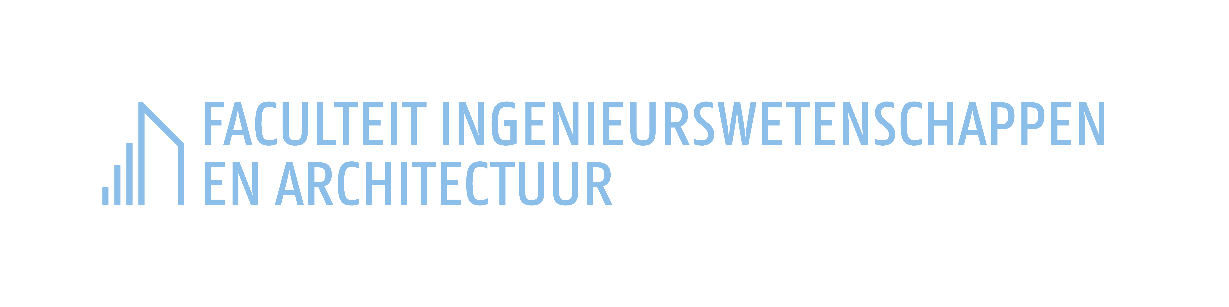 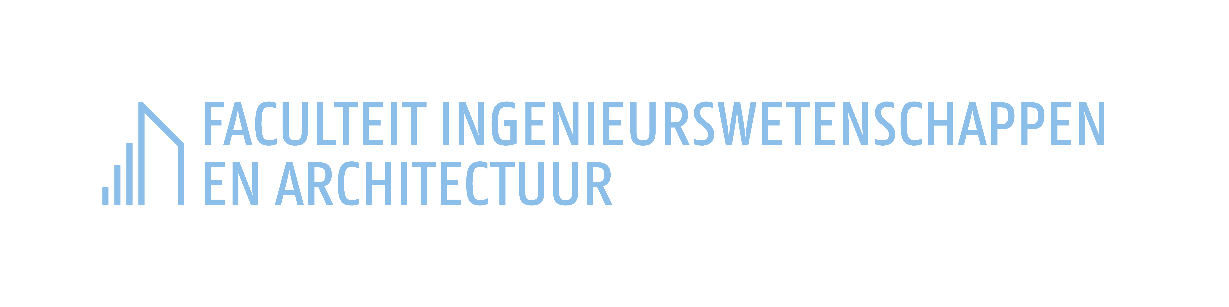 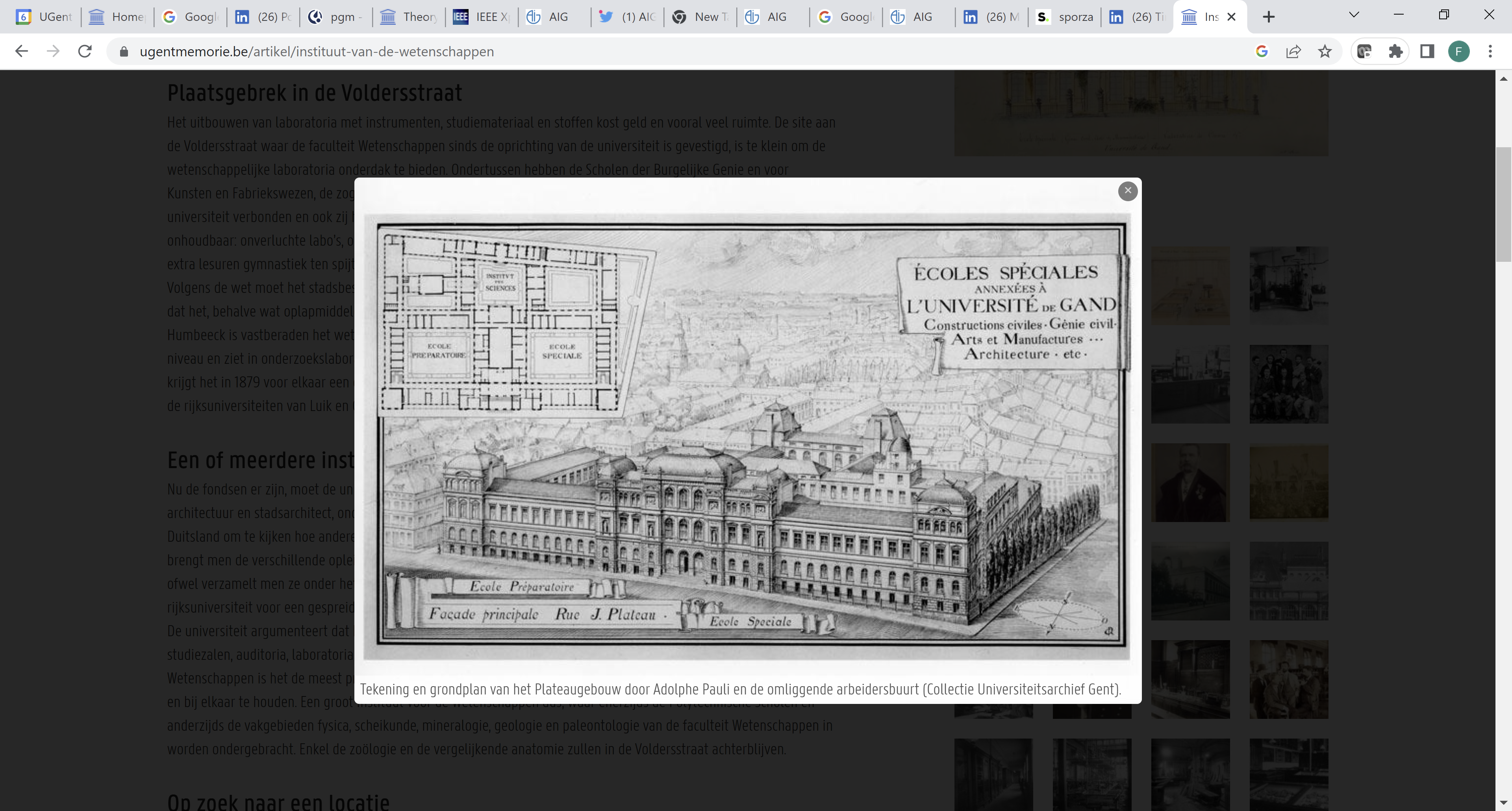 ENGINEERING@FEA
first engineering programmes
1835
33% foreign students
1864
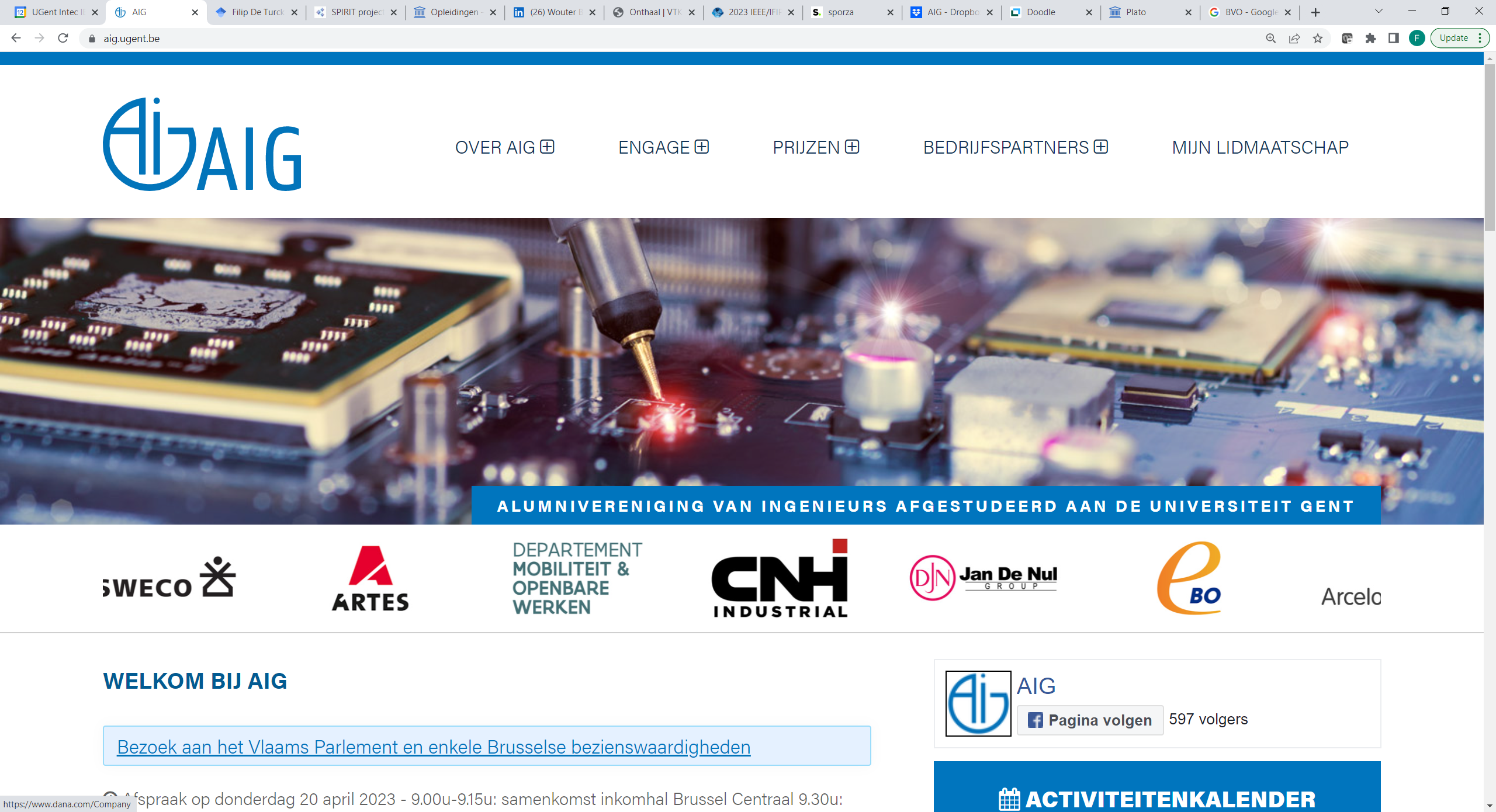 alumni association
1876
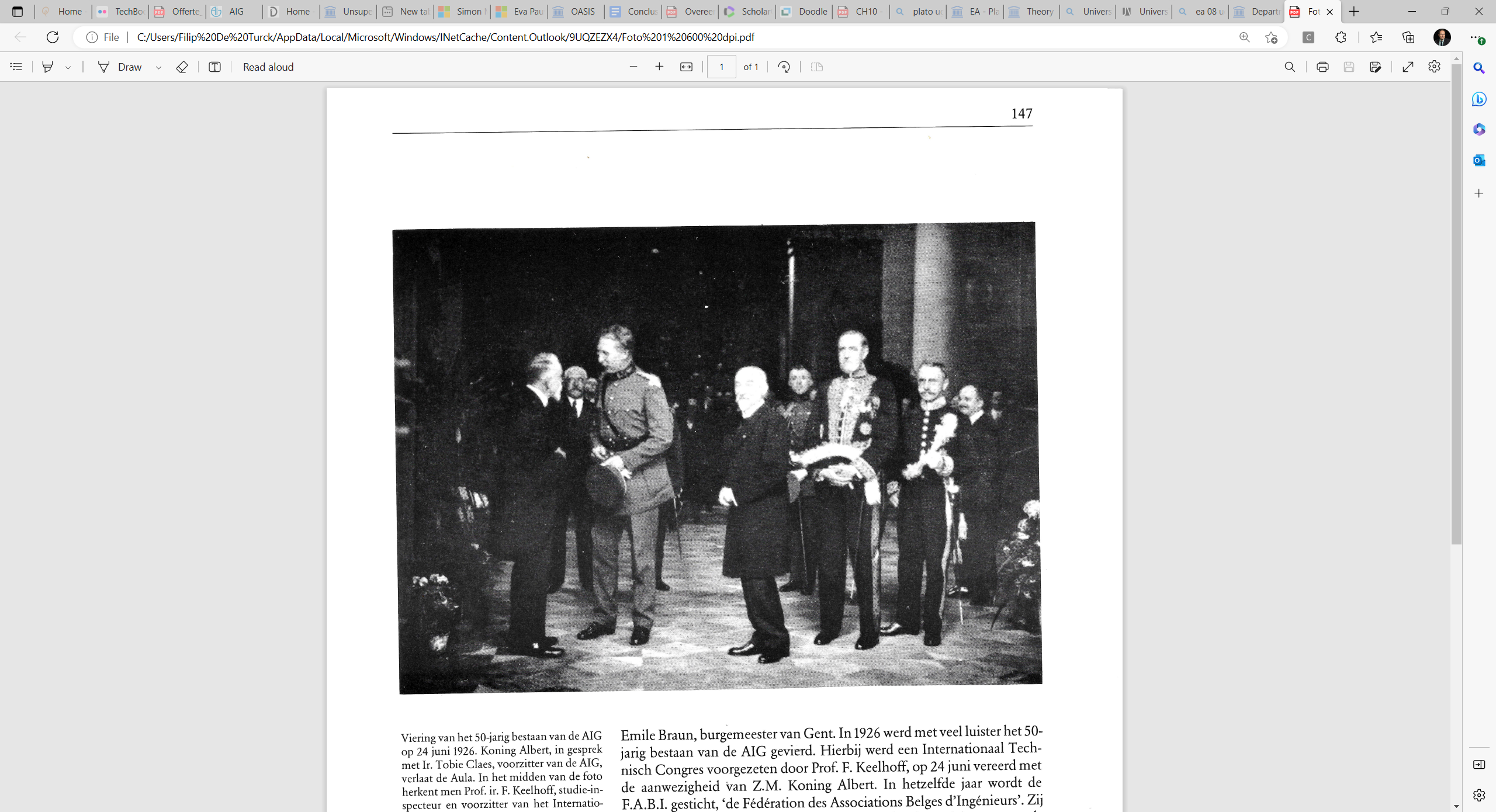 inauguration Plateau building
1891
1926
visit King Albert I
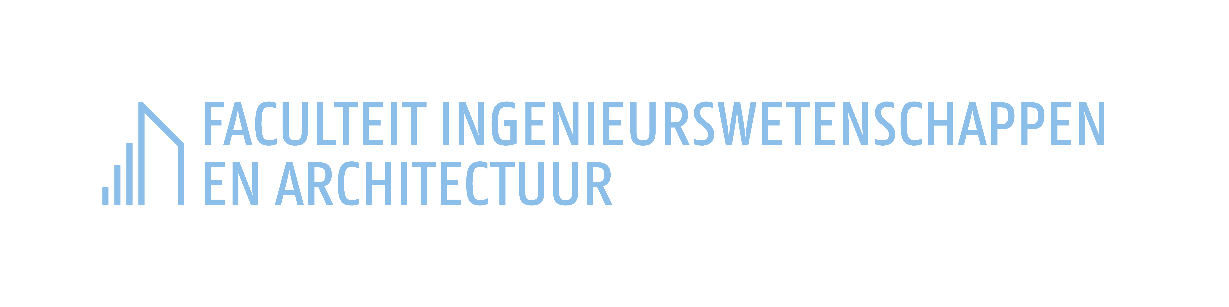 2
ENGINEERING@FEA
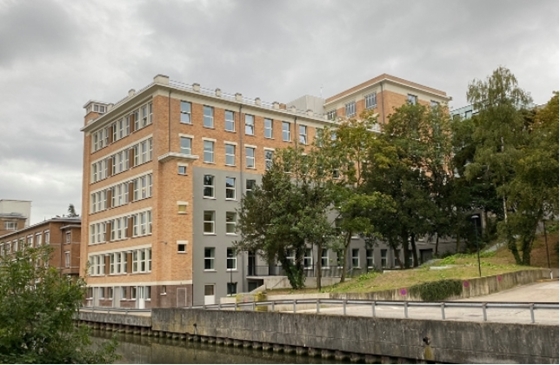 1930
Dutch as teaching language
1938
inauguration Technicum
1976
visit King Boudewijn
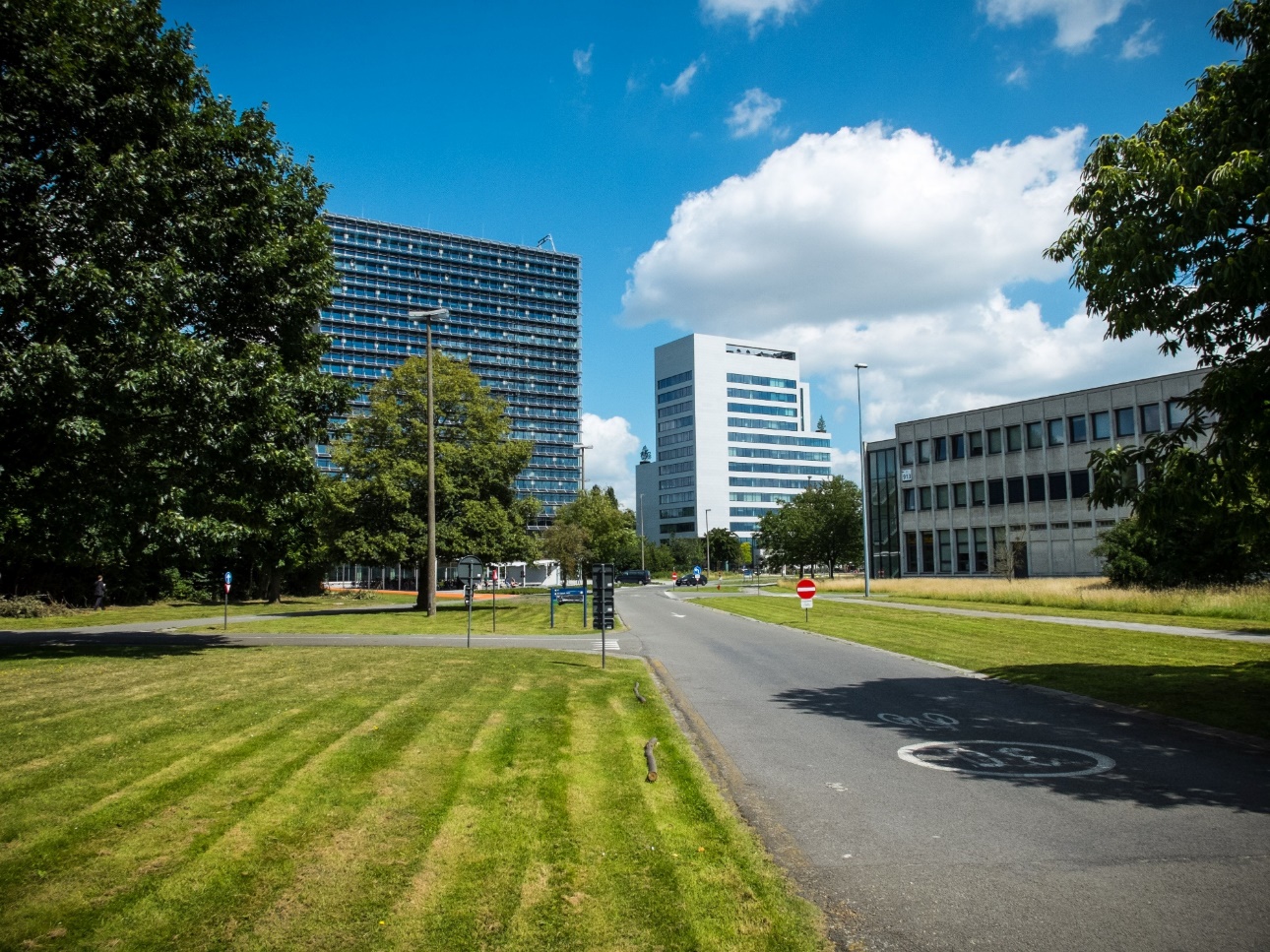 1979
inauguration campus Ardoyen
FEA@Ardoyen
2035
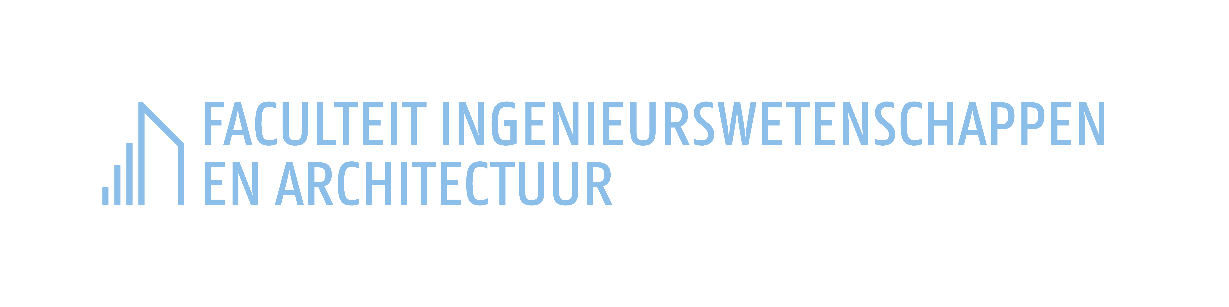 3
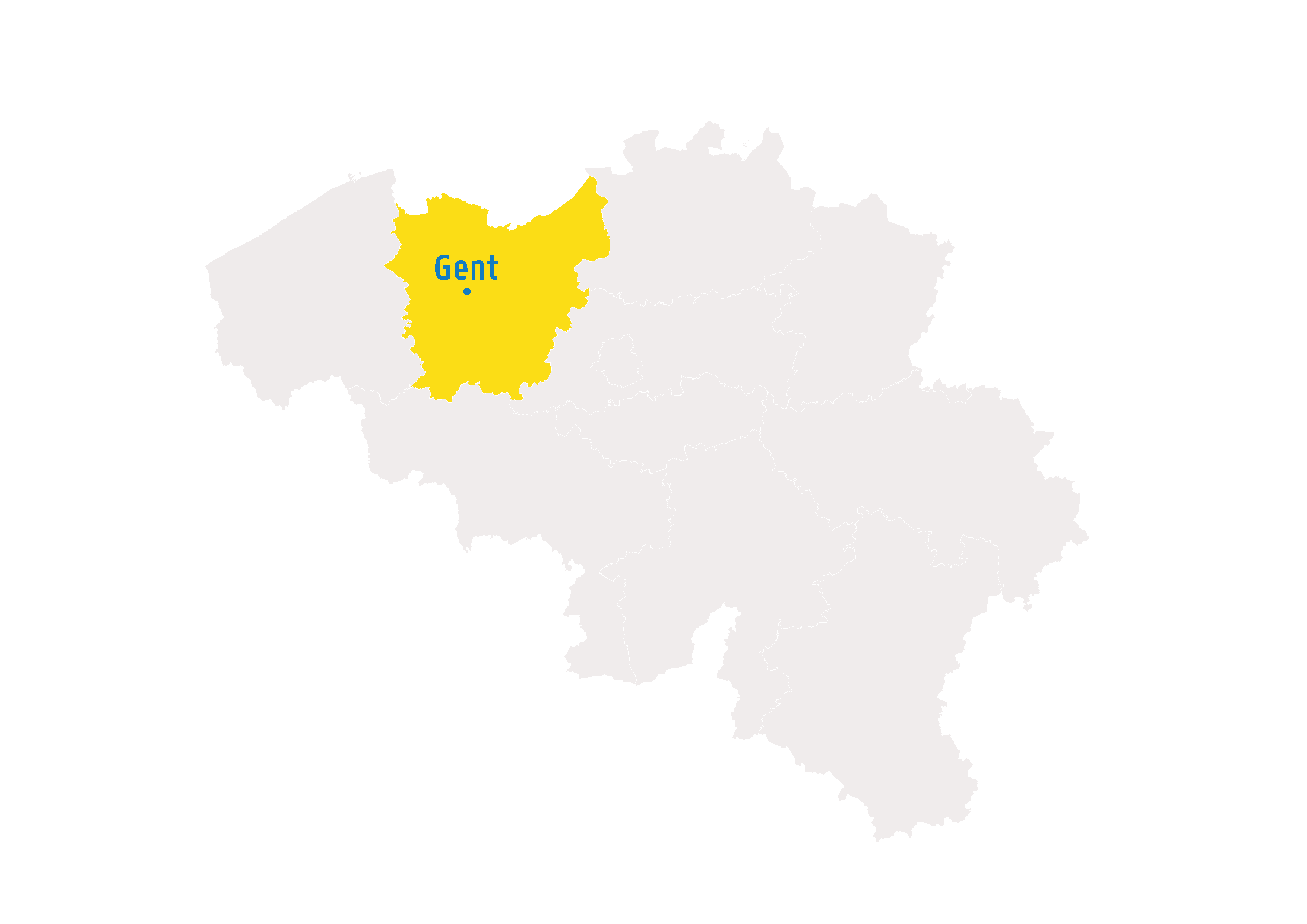 UgentIn gHent
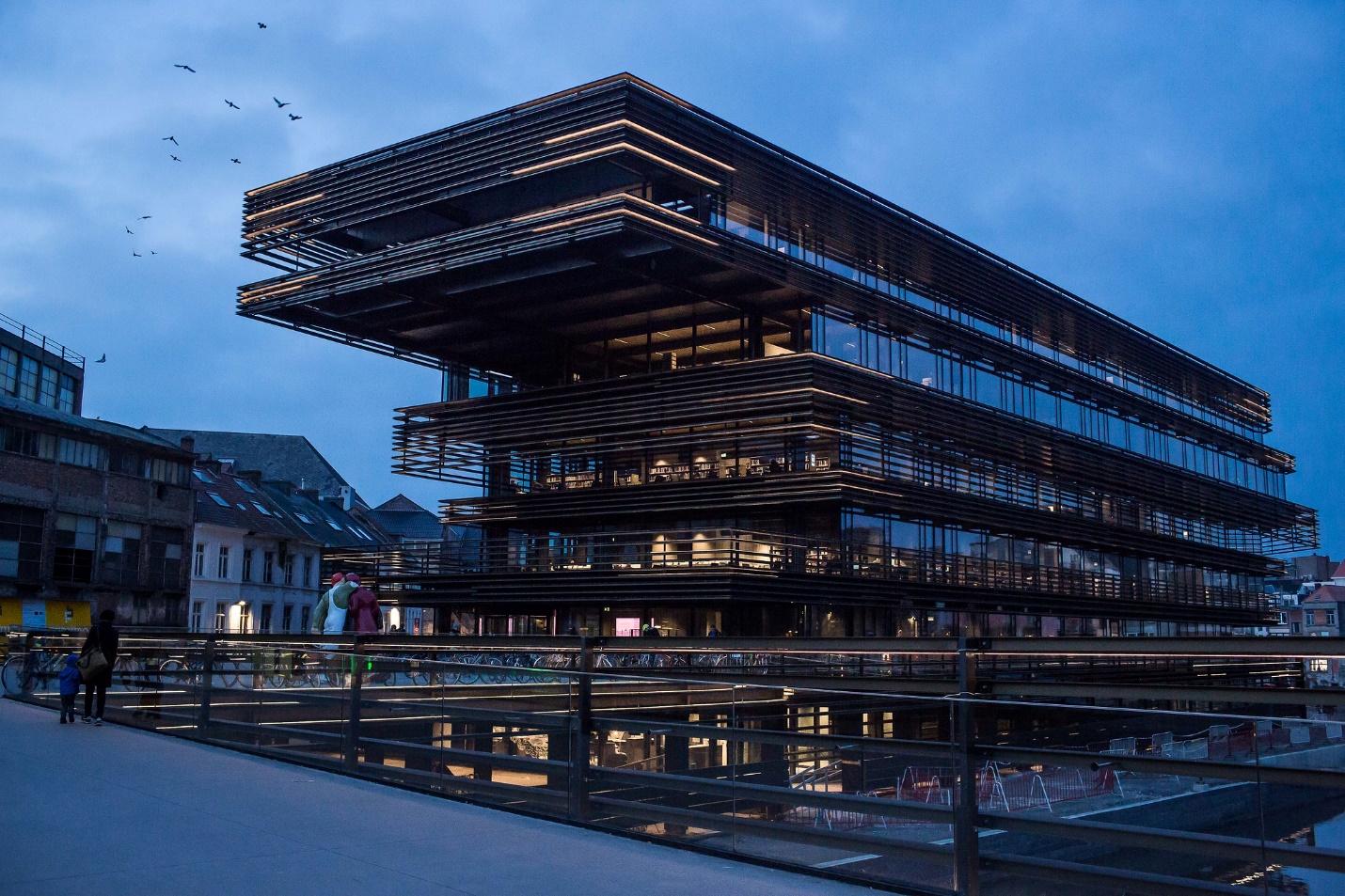 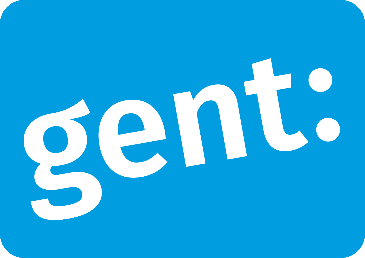 Ghent: historical city
263.600 habitants
76.500 students
167 nationalities
1.400 restaurants/pubs
3.600 starters per year
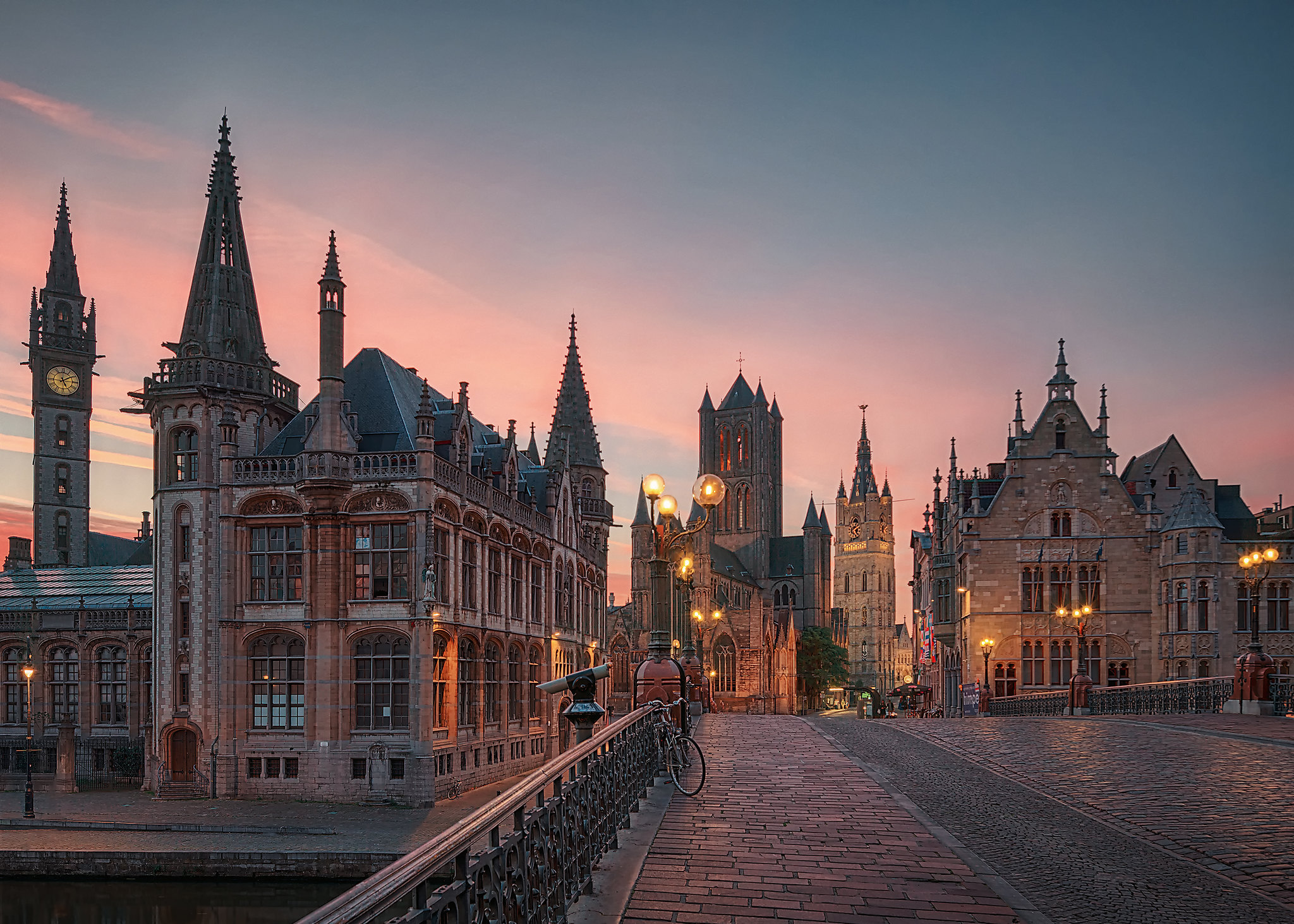 © Stad Gent - Dienst Toerisme, Bas Bogaerts
5
© Stad Gent - Dienst Toerisme, Bas Bogaerts
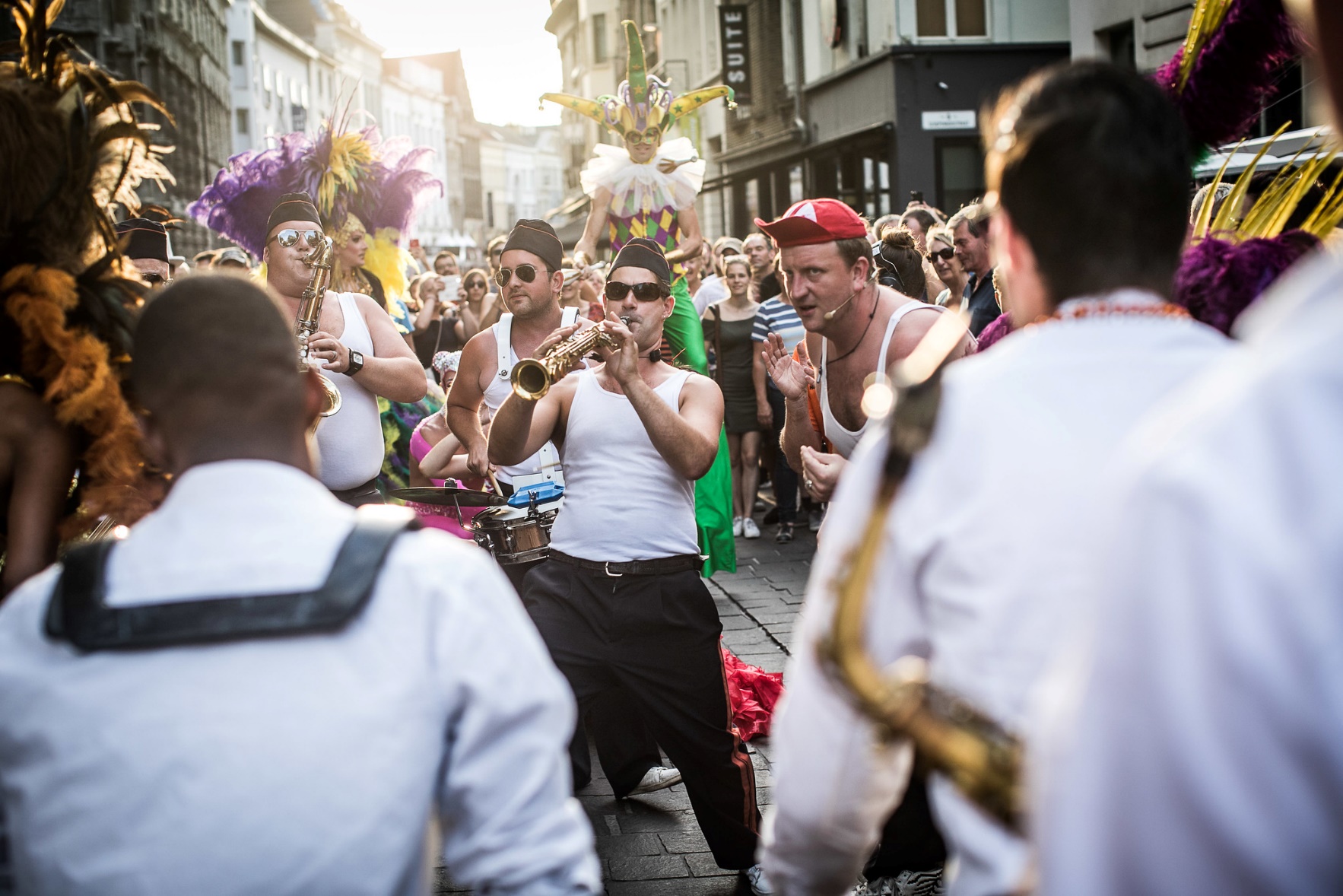 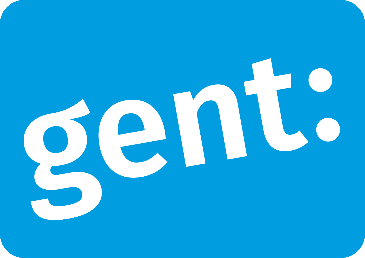 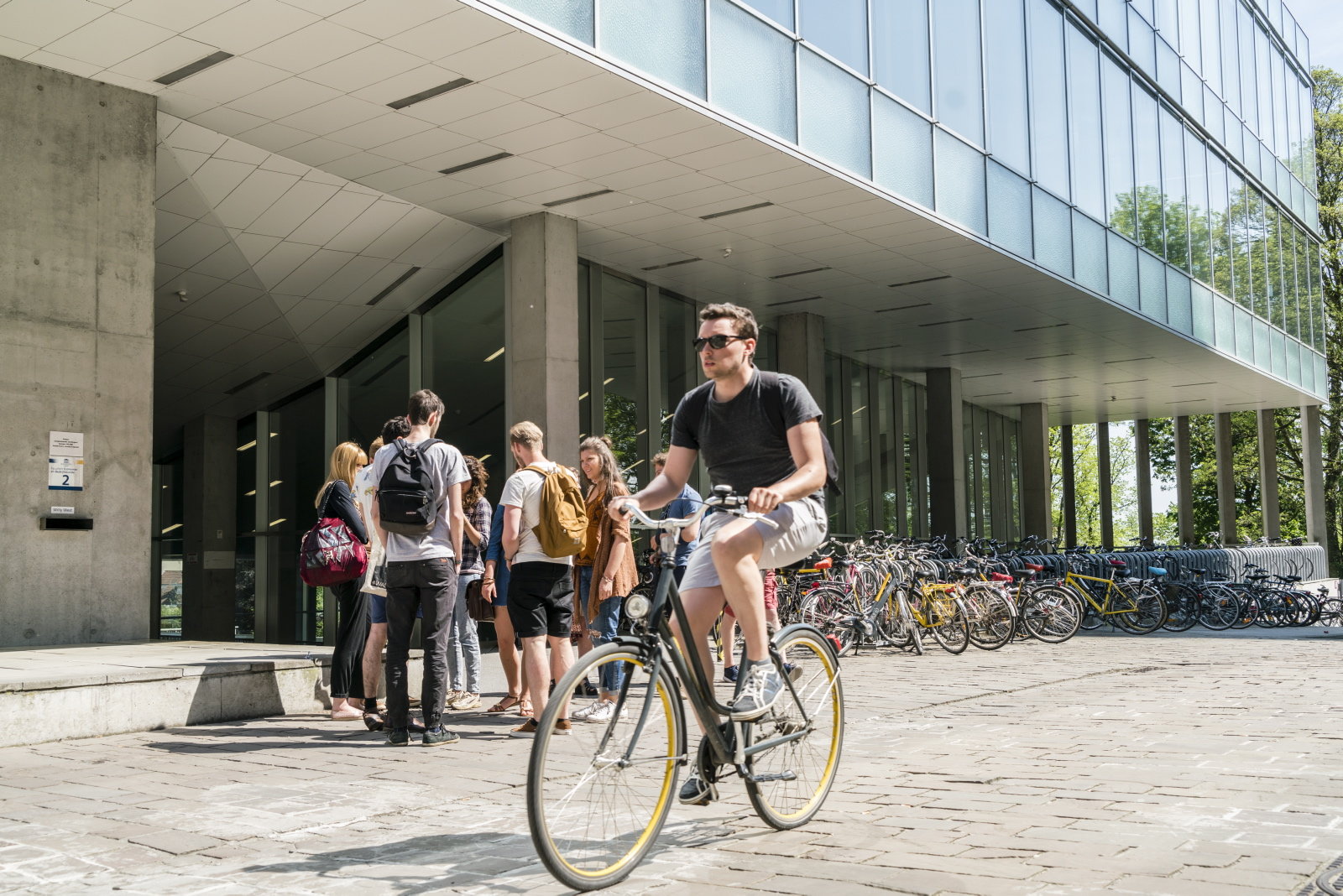 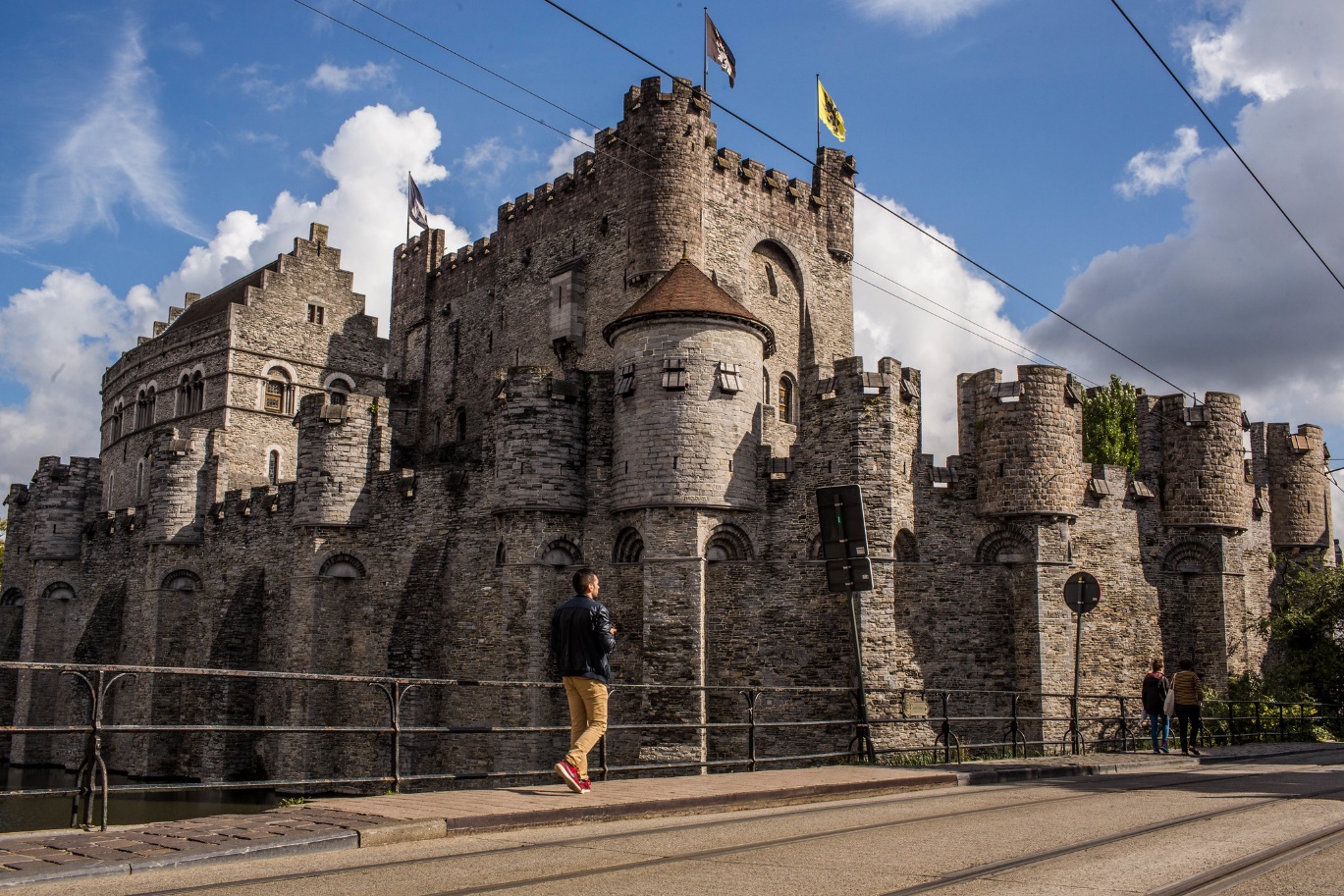 City of bikers
Gravensteen
© UGent – Christophe Vander Eecken
Gentse Feesten & festivals
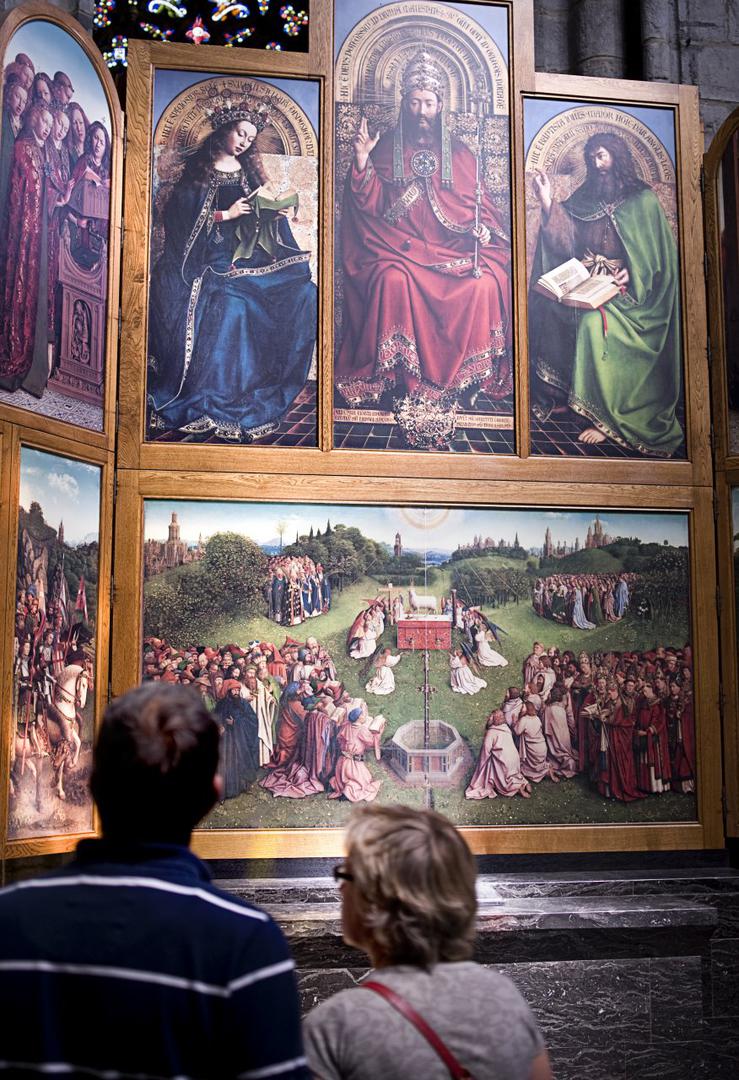 © Stad Gent - Dienst Toerisme, Bas Bogaerts
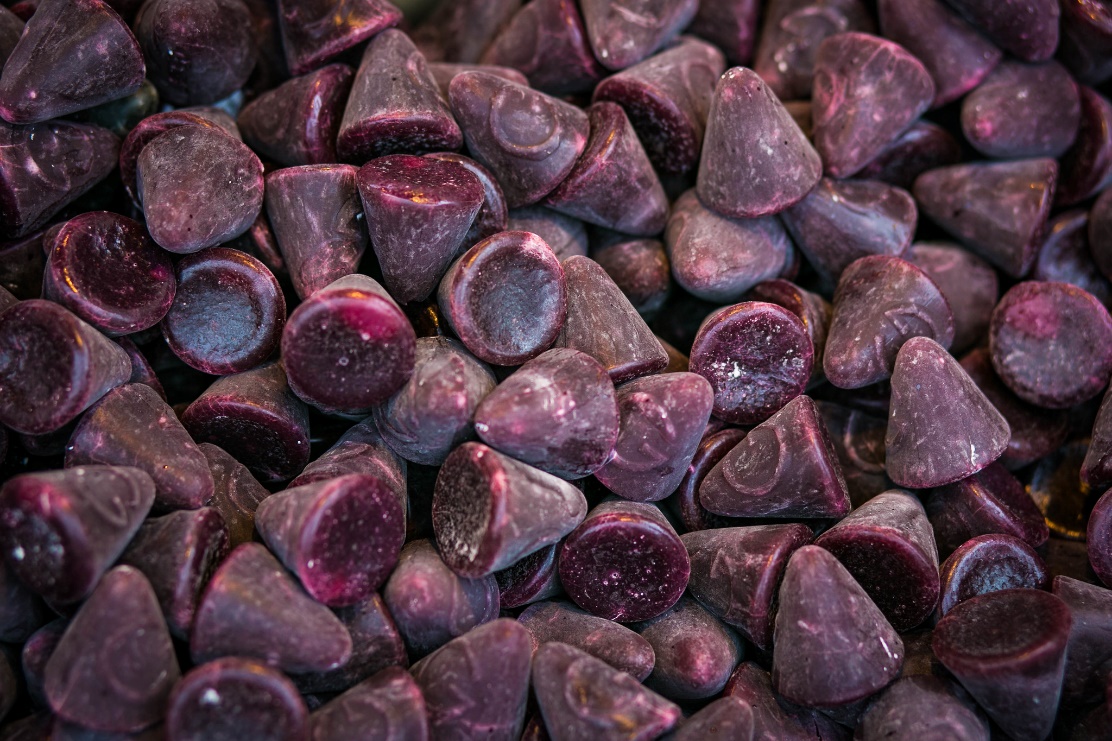 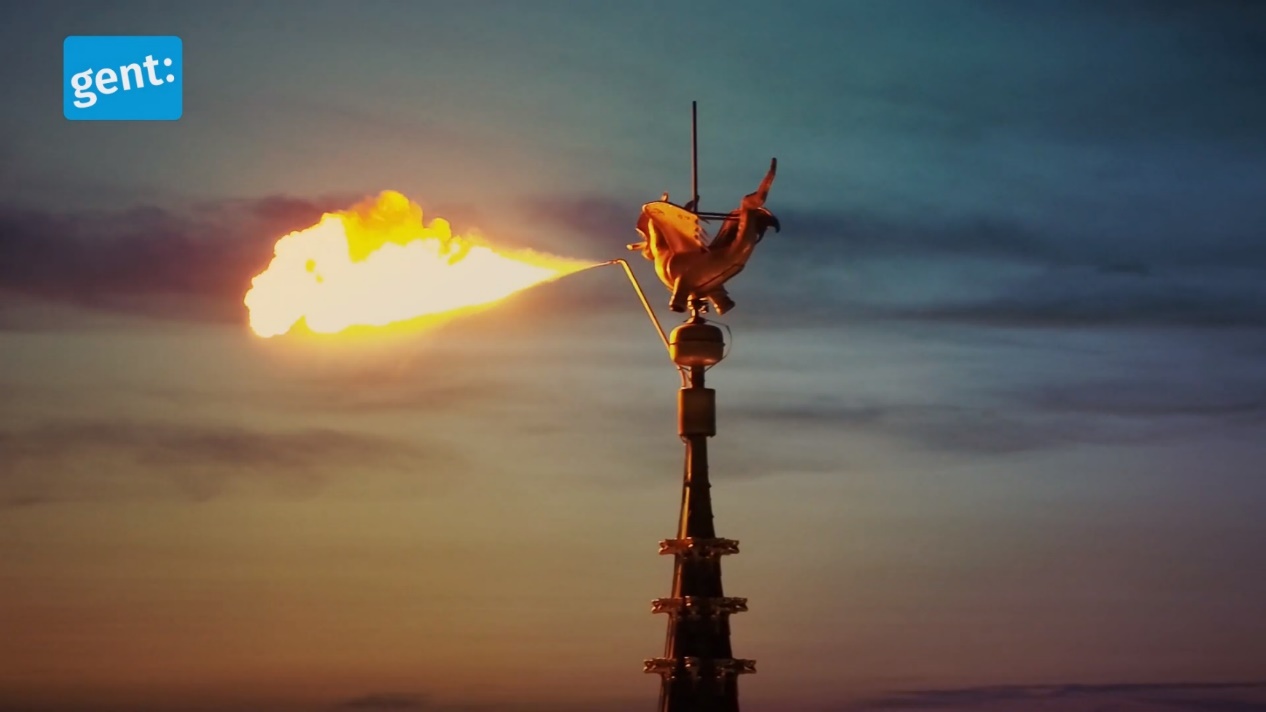 Cuberdons ‘Neuzekes’
Veggie capital
 of Europe
Mystic Lamb
 Van Eyck
© Stad Gent - Dienst Toerisme, Bas Bogaerts
© Stad Gent - Dienst Toerisme, Bas Bogaerts
[Speaker Notes: Gent als festivalstad: Gentse feesten, Lichtfestival, 6-daagse, Gent Jazz, ...]
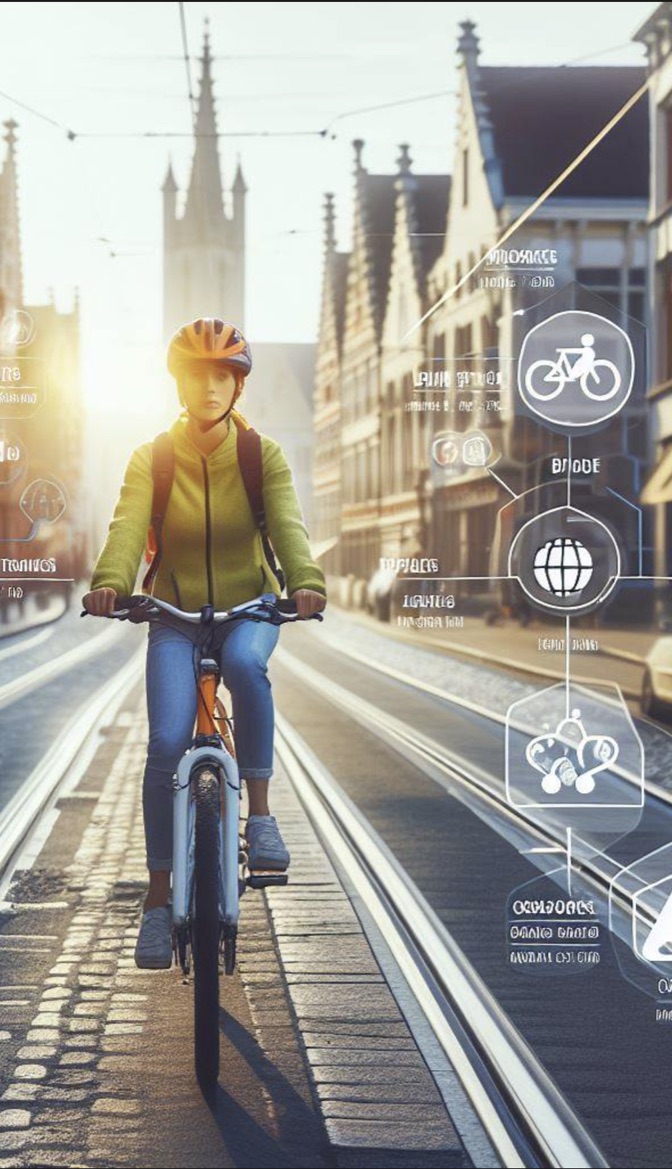 What does ChatGPT say about…
the DANGERS of Ghent…
© UGent – Christophe Vander Eecken
© Stad Gent - Dienst Toerisme, Bas Bogaerts
© Stad Gent - Dienst Toerisme, Bas Bogaerts
© Stad Gent - Dienst Toerisme, Bas Bogaerts
[Speaker Notes: Gent als festivalstad: Gentse feesten, Lichtfestival, 6-daagse, Gent Jazz, ...]
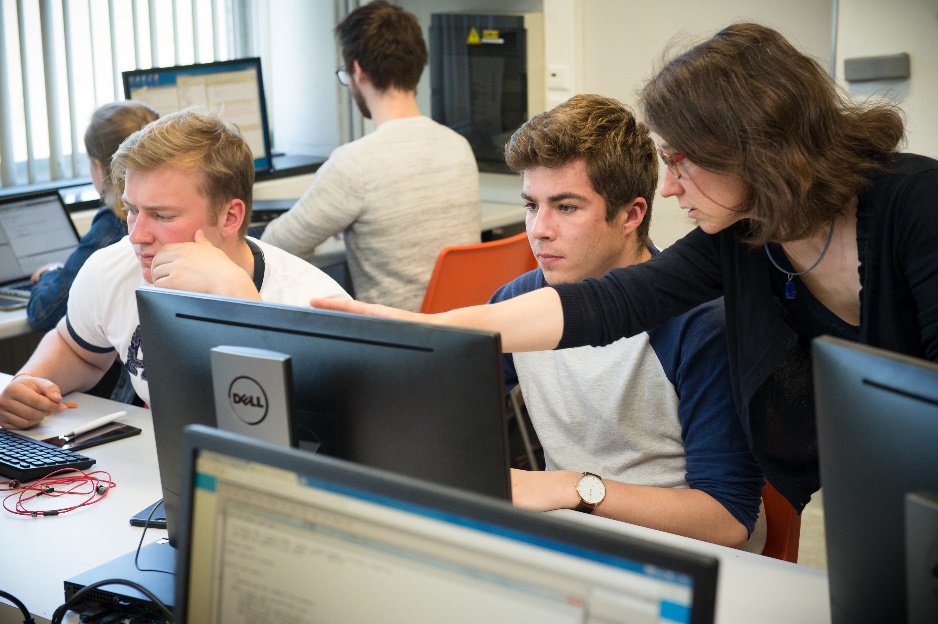 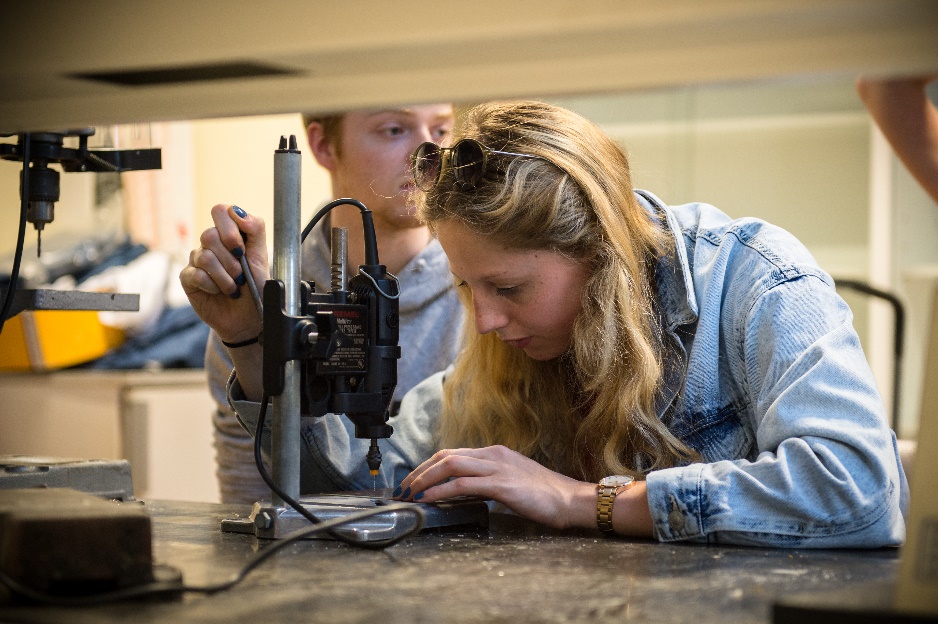 STUDIES@FEA
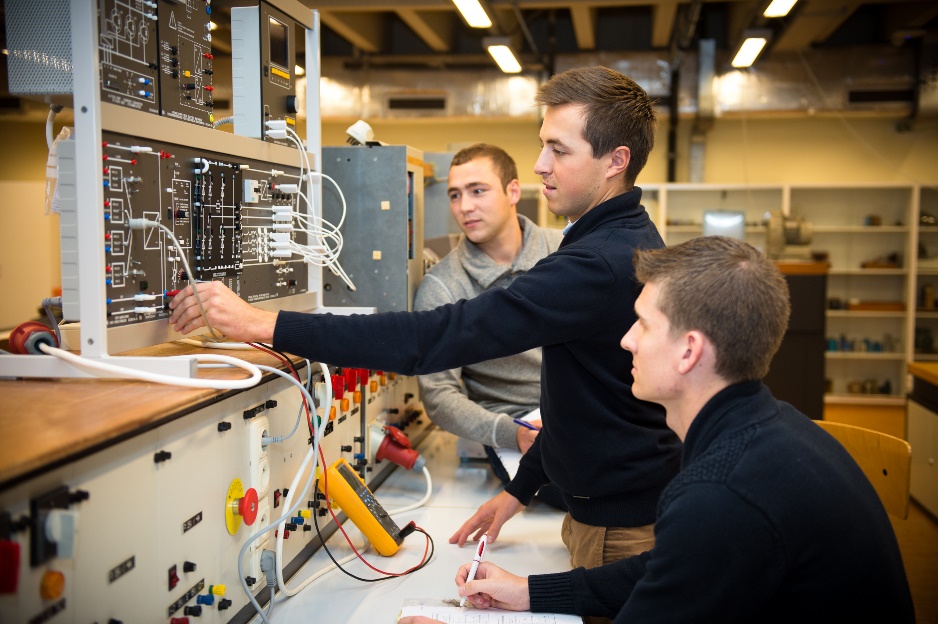 8
OUR MISSION & VISION
excerpt from the faculty’s educational mission statement:“The faculty of Engineering and Architecture is committed to training excellent engineers and architects, who are able to apply their technical and applied scientific skills and knowledge in any professional context, both in Belgium and abroad. 

It seeks to do so by providing all of its students with a high-quality and state-of-the-art research-based education. Our engineering, engineering technology, and architectural engineering programmes meet international standards and fulfill the requirements of the work field and industry. 

Our skilled graduates are able to adapt rapidly to global technological and economic changes, and contribute substantially to the socio-economic development.”
9
What does ChatGPT say about…
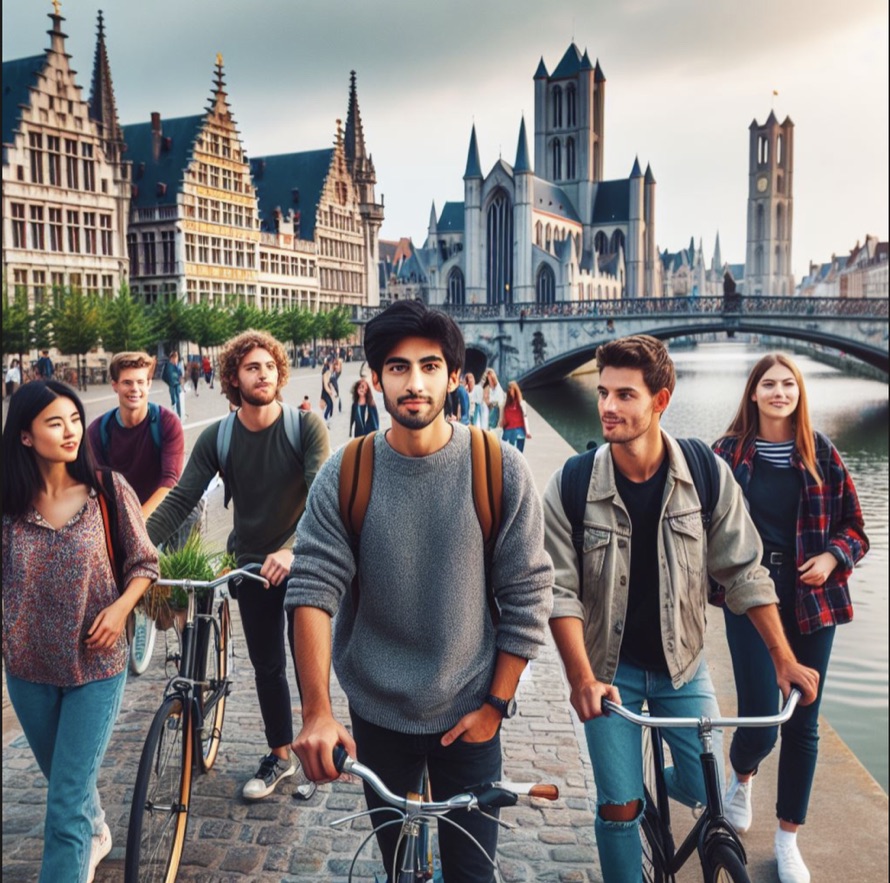 engineering students in Ghent…
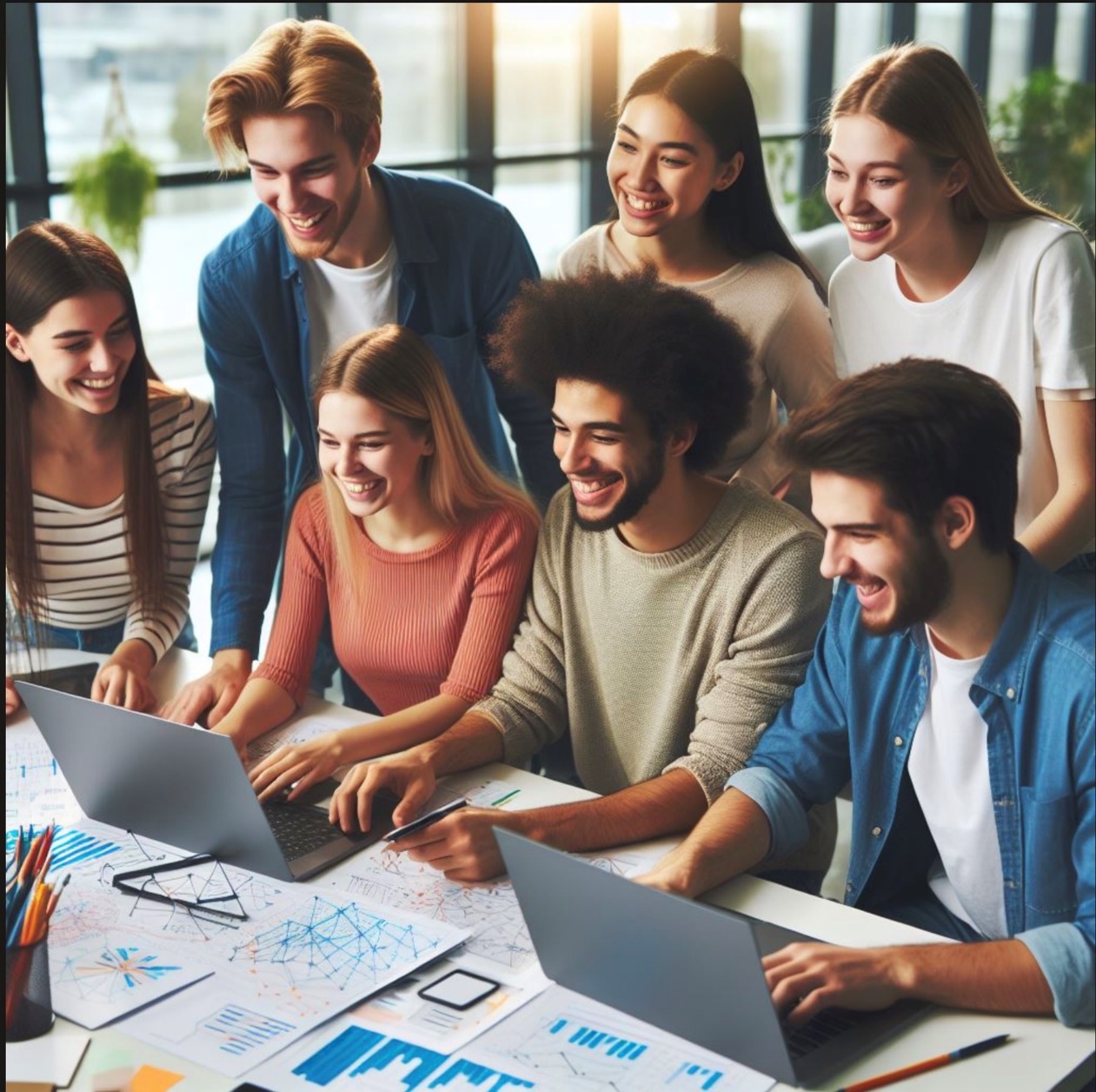 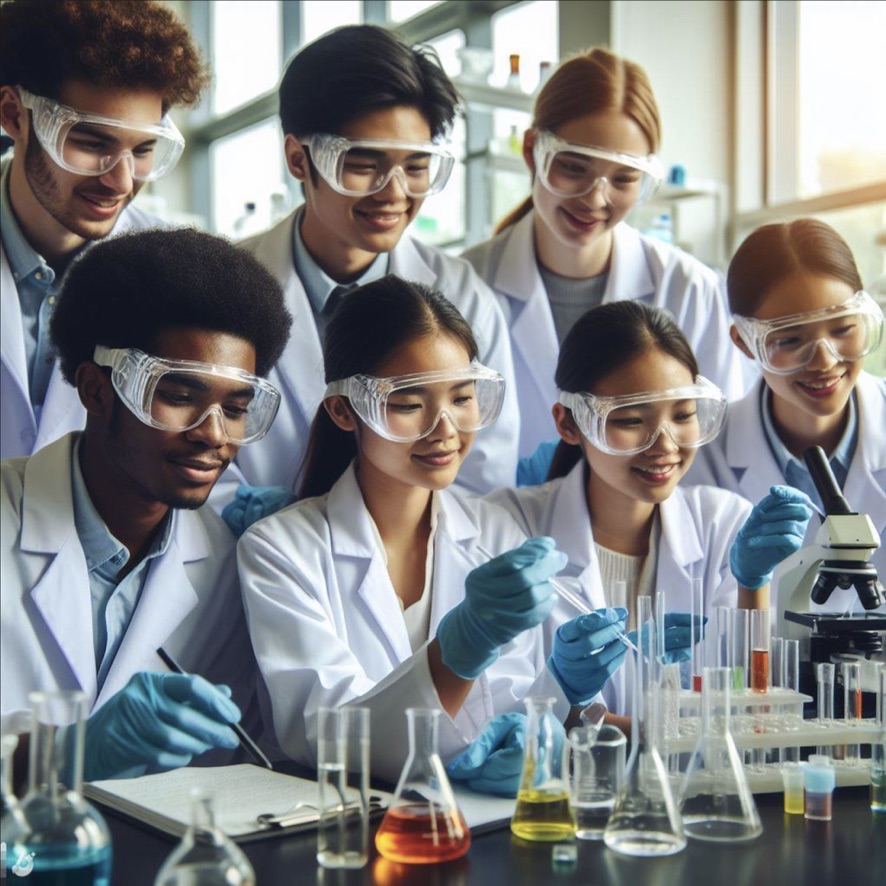 © UGent – Christophe Vander Eecken
© Stad Gent - Dienst Toerisme, Bas Bogaerts
© Stad Gent - Dienst Toerisme, Bas Bogaerts
© Stad Gent - Dienst Toerisme, Bas Bogaerts
[Speaker Notes: Gent als festivalstad: Gentse feesten, Lichtfestival, 6-daagse, Gent Jazz, ...]
WE ARE THErE TO SUPPORT YOU!
onderwijsdirecteur.ea@ugent.be = me
fsa.ea@ugent.be = faculty student administration

afwezig.ea@ugent.be = to register your absence

studietrajectir.ea@ugent.be = study counselorinternational.ea@ugent.be = international relations office
11